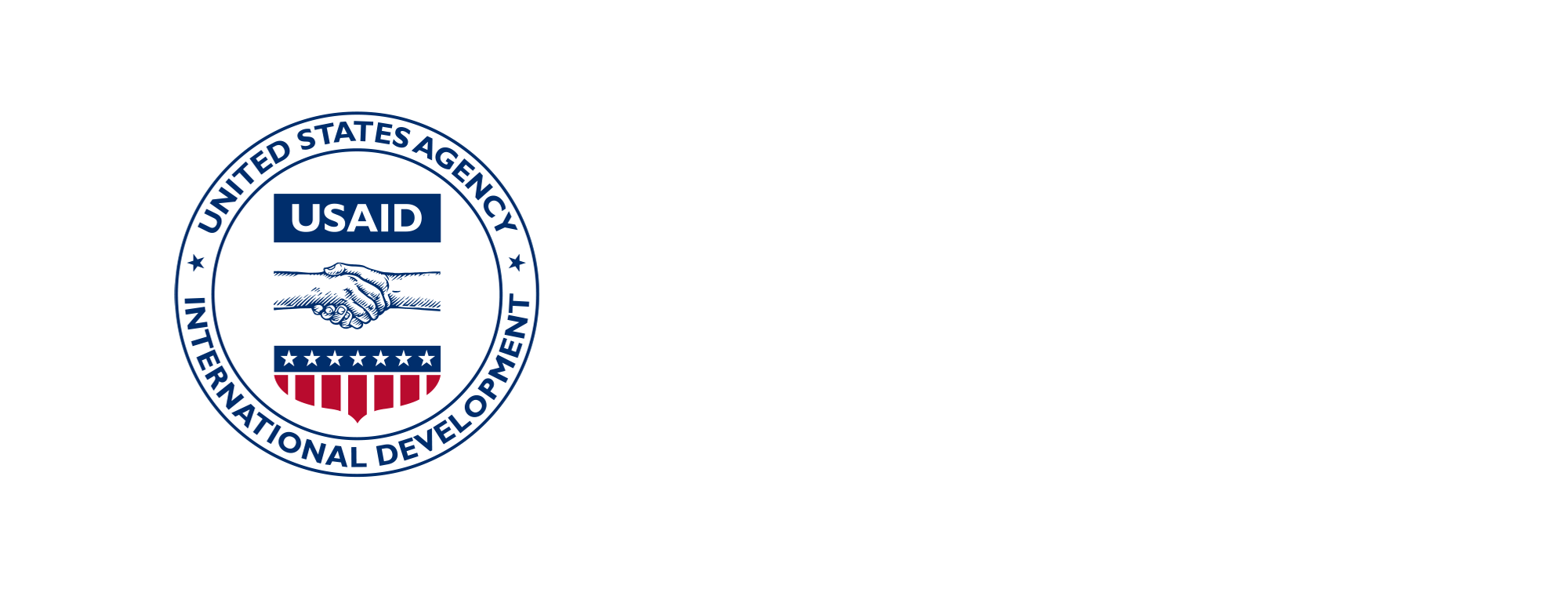 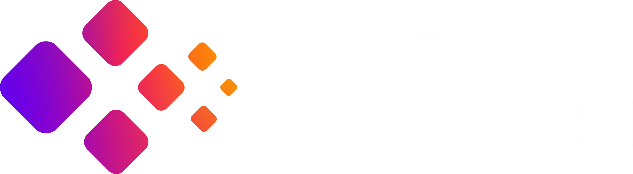 ПРОГРАМА РЕЛОКАЦІЇ
В БЕЗПЕЧНІ РЕГІОНИ
Платформа для релокації бізнесу в безпечні регіони  розроблена завдяки підтримці американського народу, наданій через Агентство США з міжнародного розвитку (USAID), в рамках Проєкту USAID «Економічна підтримка України»
Державна програма релокації
— проєкт Мінекономіки для допомоги бізнесу з переїздом у безпечні регіони
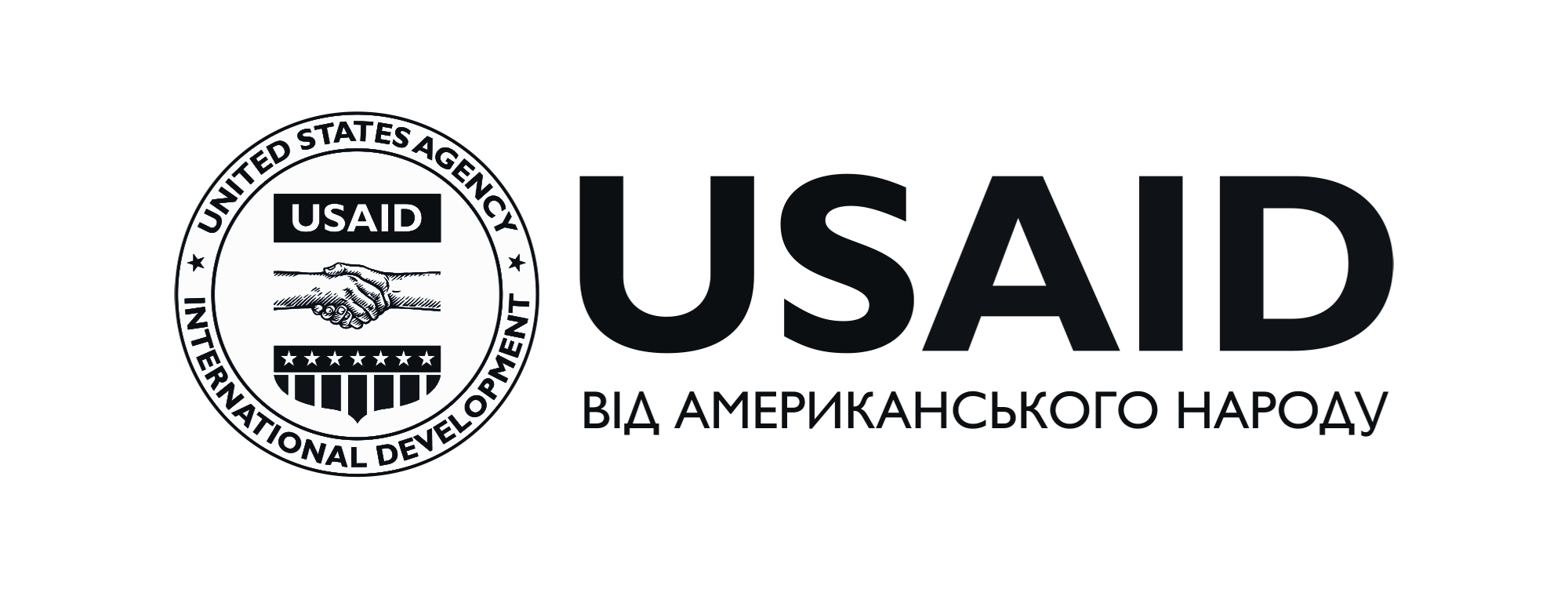 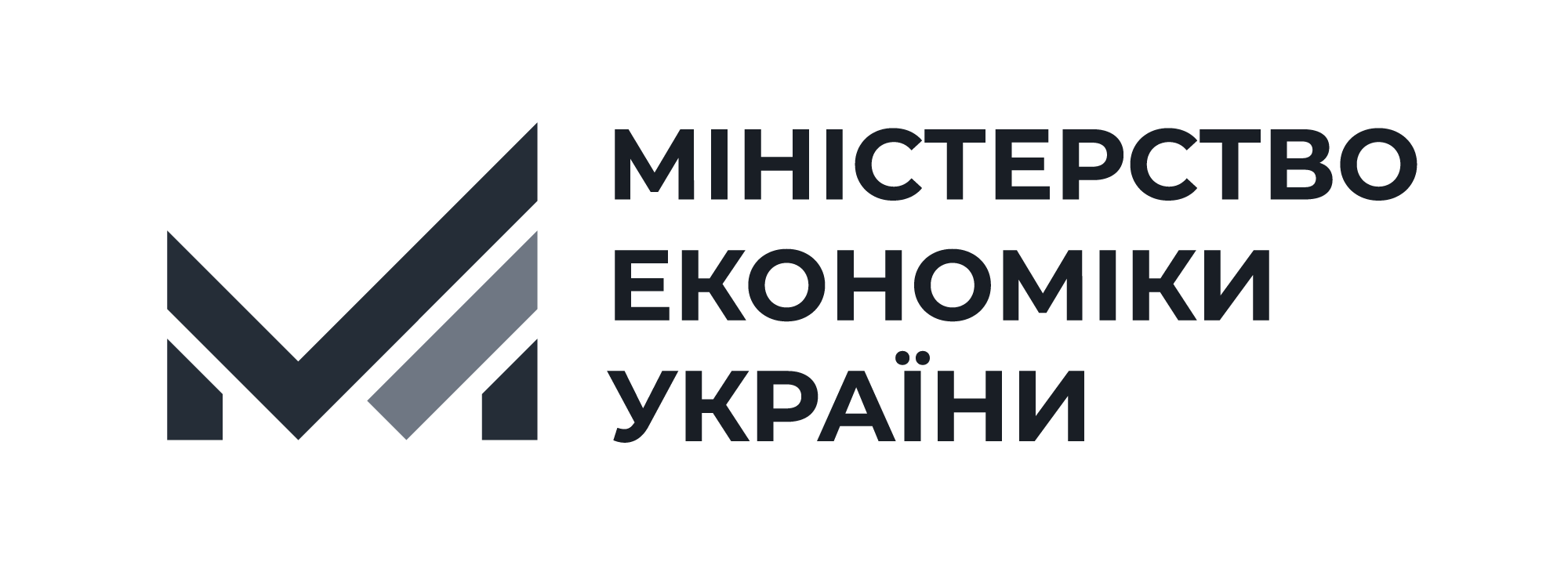 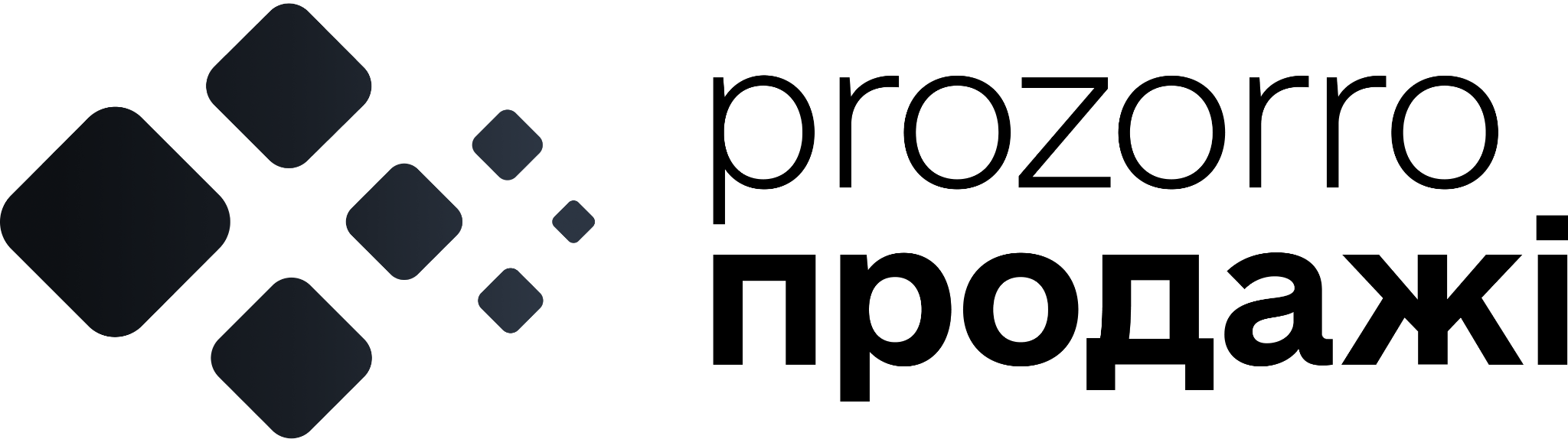 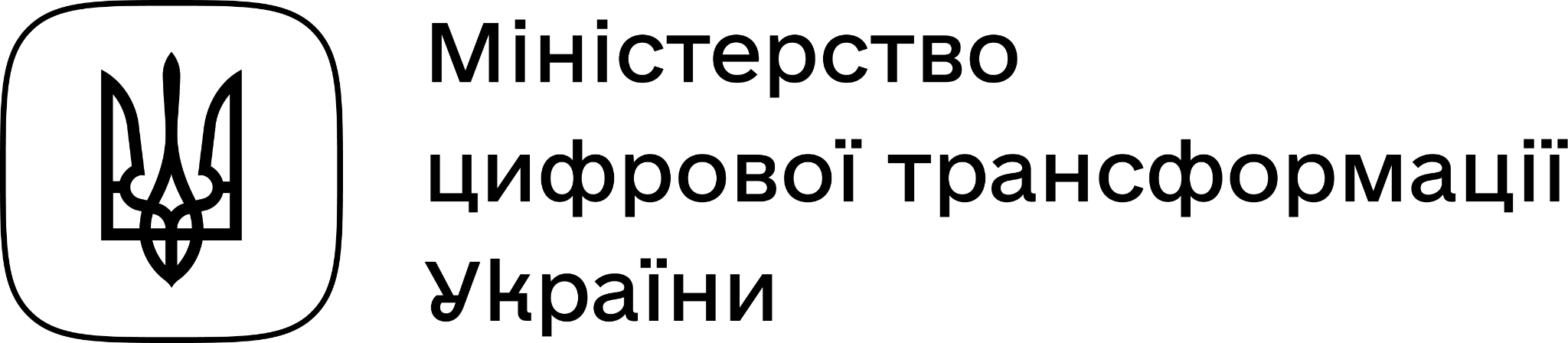 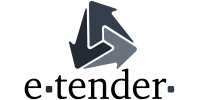 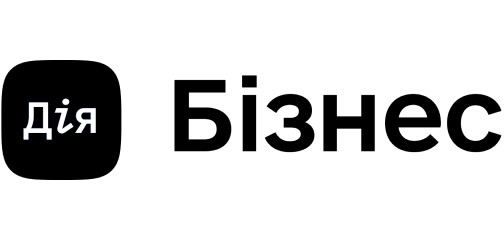 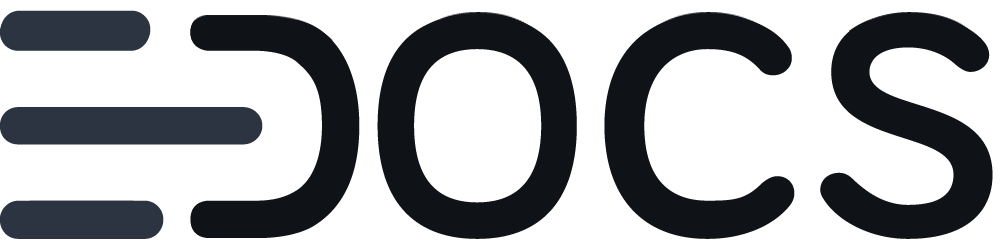 694
перевезено
307
у процесі
113
очікують
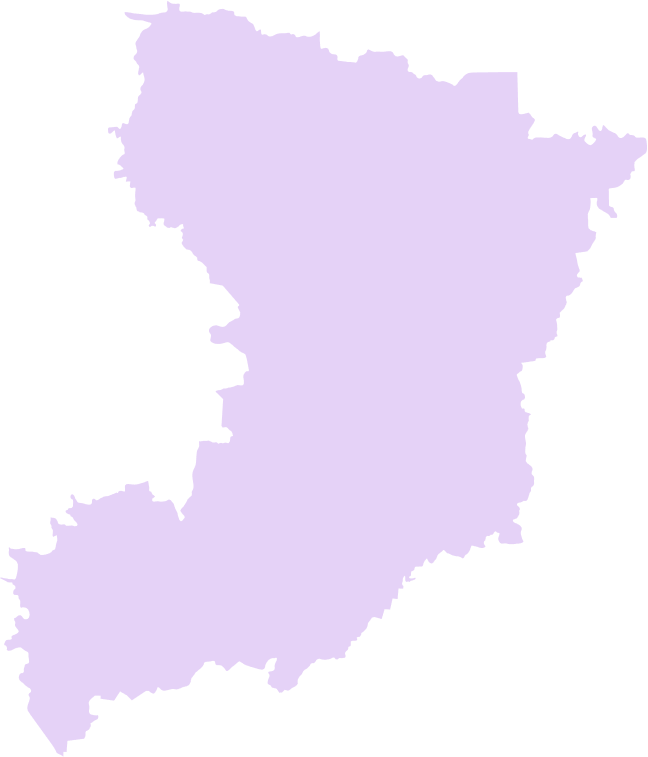 Рівненська область
19
перевезено
1
в роботі
*
Великий потенціал
будівництво
легка промисловість
виробництво літальних апаратів
торгівля 
сфера обслуговування
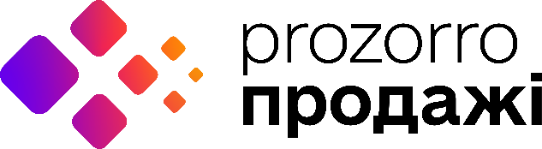 relocate.prozorro.sale
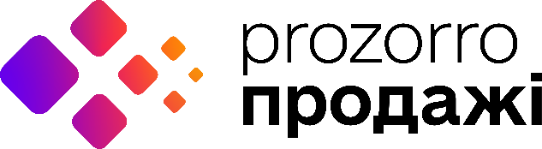 1
2
3
Бізнес подає заявку
Обробка заявки
Бізнес заповнює та відправляє заявку
- зазвичай бізнес сам робить “дослідження” куди йому краще переїхати

- заявники комунікують з майданчиком

- велику роль на початку релокації зіграла проактивна позиція регіонів та комунікації
- Мінекономіки призначає заявці виконавців у т.ч. області з тих, у які хоче переїхати бізнес
- міністерство не пропонує регіон релокації
- ОМС напряму комінікує із заявником щодо переїзду - саме від цього діалогу залежить куди поїде заявник
- переїзд та налаштування процесів на новому місці
- перереєстрація та супутні процедури
- забезпеченняпотреб працівників
[Speaker Notes: * Користувач дійсно не зможе змінити заявку, але якщо було допущено помилку чи треба додати інформацію - це може зробити працівник Мінекономіки, який працює із вашою заявкою.
** Це додатковий запобіжник від несправжніх заявок. Якщо у вас уже є виконана заявка і треба ще одну (н.: доперевезти бізнес), сконтактуйте з працівником Мінекономіки, який працював із вашою заявкою або напишіть нам і ми напишемо Мінеко.]
Відкритість, готовність комунікувати та допомагати
основне, на що могли нарікати підприємства, це на почуття “непотрібності”
Інформація
що ви можете запропонувати, сильні сторони, переваги(!) заявник не знайомий з регіоном
сторінки на вебсайтах ОМС
інструкції, номери телефонів
які є сервіси та послуги
які діють програми: державні, якщо є локальні - теж
технопарки та їх умови
робота з соцмережами
чати і форуми
Що спрацьовує
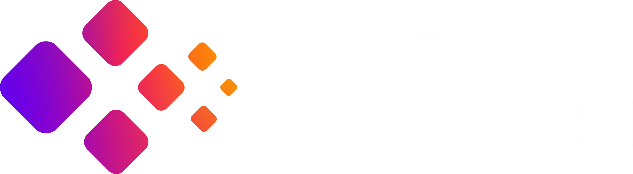 [Speaker Notes: Статус роботи із заявкою можна перевіряти в особистому кабінеті на майданчику, з якого заявку було подано. Але в будь-якому разі виконавці (ОВА/ВЦА, УЗ, Укрпошта) обов’язково зв’язуватимуться з вами для уточнення питань та координації дій.]
Потреби громади та можливість масштабування бізнесу
Соціальний аспект
умови для працівників підприємства
можливість наймати нових працівників
інфраструктура для дітей
реінтеграція в громади

Історії успіху як бізнесу, так і ВПО
Що спрацьовує
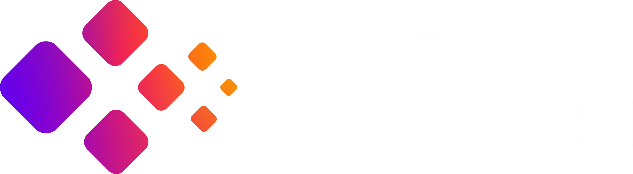 [Speaker Notes: Статус роботи із заявкою можна перевіряти в особистому кабінеті на майданчику, з якого заявку було подано. Але в будь-якому разі виконавці (ОВА/ВЦА, УЗ, Укрпошта) обов’язково зв’язуватимуться з вами для уточнення питань та координації дій.]
Пропозиції: 

Історії успіху
можемо підхопити такі публікації
винести їх на рівень всеукраїнських змі для охоплення

Одночасно можна додати інформацію про переваги релокації в регіон
для цього нам потрібно мати перелік таких переваг
також важливо розуміти цільову аудиторію, для кого ця інформація буде найкориснішою

Лаконічні і змістовні матеріали, які можна пропонувати заявнику, який не визначився з регіоном

Готовність до “холодних продажів”
бути доступним і готовим
Що можна зробити
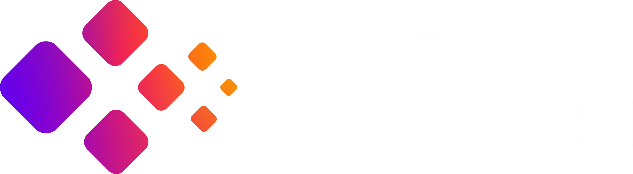 [Speaker Notes: З важливого:- Ціни на нерухомість (оренда, продаж) в західних областях помітно виросли - це важливий фактор. Тому можна звернути увагу не на обласні центри, а на районні міста і селища, якщо тип бізнесу і умови це дозволяють. Окремі приймаючі громади навіть шукають специфічні невеликі бізнеси для закриття власних потреб у продукції.- Логістика: доступ до транспортних вузлів, близькість кордону, місць зберігання сировини і продукції, доступність джерел постачання сировини.- Вимоги до виробничих приміщень, наприклад, потужність електромережі чи наявність спецобладнання (н.: цех із козловим краном і т.п.).- Наявність приміщень для поселення персоналу, інфраструктуру для працівників і їх дітей.- Конкуренція: якщо продажі сфокусовані на внутрішній ринок, продавати в забезпеченому аналогічною локальною продукцією регіоні може бути складно.- Можливість масштабування: донаймати працівників на місці, відкрити локальне представництво з перспективою його розвитку після повернення додому і т.п.]
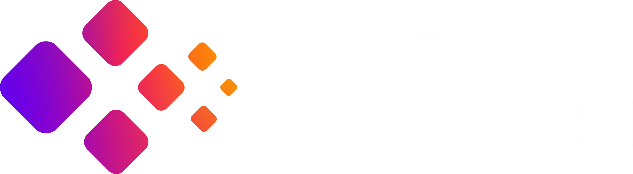 Будуємо ринки та довіру
oleksandr.lihotop@prozorro.sale
info@prozorro.sale
063 245 27 21